به نام او، که دانا و تواناست توسعه و عدالت آموزشی در برنامه ششم میثم هاشم‌خانیلیلا رشنوادی، مریم کمالیاولین سمینار ماهانه «توسعه و عدالت آموزشی» دانشکده علوم اجتماعی دانشگاه تهران / اردیبهشت 94
توسعه آموزشی (11.000.000.000 ساعت گمشده)دغدغه‌ها + صورت‌بندی راهکارها عدالت آموزشی (عدالت به‌مثابه «فرصت‌های رشد» عادلانه) دغدغه‌ها + صورت‌بندی راهکارها ارائه «تعاریف همگرا» از «توسعه آموزشی»و«عدالت آموزشی» ساختار پیشنهاد به برنامه ششم
2
آخرین قطره سرمایه نفتی
برآوردهای بدبینانه: سال 2025، سال اتمام صادرات نفت ایران خواهد بود (به سبب رشد هزینه استخراج و نیز توسعه انرژی‌های نوین) 

برآورد خوش‌بینانه: 32 سال بعد، دیگر نفتی برای صادرات نخواهیم داشت. 


دانش‌آموزان فعلی، در زمان اتمام توانایی حمایت «نفتی» از کسب‌وکارها و برنامه‌های فقرزدایی، بـدنه نیروی انسانی کشور خواهند بود.
نامه 14 اقتصاددان به آیت... هاشمی درباره سیاست‌های کلی برنامه ششم (18 فروردین 94)
غنابخشی عدالت‌محور سرمایه انسانی
بهانه: سقوط قیمت نفت 

پیشنهاد: تاکید ویژه برنامه ششم بر «توسعه سرمایه انسانی به‌عنوان رکن اقتصاد غیرنفتی» 

هدف: تحقق هم‌زمان «پیشرفت» و «عدالت»، در کنار «مقاوم‌سازی» اقتصادی_اجتماعی جامعه، در جهت اثبات کارایی نظام اسلامی 

راهکار: تحول‌آفرینی کیفی مدارس، برای اطمینان از توانمندی«تـک‌تـک» دانش‌آموزان در ثروت‌آفرینی «دانش‌بنیان» و «خلاقیت‌محور»
نامه 14 اقتصاددان به آیت... هاشمی درباره سیاست‌های کلی برنامه ششم 
(18 فروردین 94)
11.000.000.000 ساعت زمان صرف‌شده معلمان و دانش‌آموزان ایرانی در کلاس، در هر سال
خروجی اقتصادی_اجتماعی_فرهنگی
این 11 میلیارد ساعت چیست؟
در قرن 21، ایجاد «شوق یادگیری» مهم‌ترین وظیفه مدارس است. چند درصد این 11.000.000.000 ساعت، صرف «نگاه به ساعت» و انتظار اتمام کلاس می‌شود؟ 

چند درصد این 11.000.000.000 ساعت، صرف ارتقای نشاط، سلامت جسمی و روحی و اعتماد به‌نفس دانش‌آموزان می‌شود؟ مدارس‌مان به کاهش شکاف قومیتی و جنسیتی «امید» و «اعتمادبه‌نفس» کمک می‌کنند؟
چند میلیارد ساعت صرف از بر کردن مطالبی می‌شود که در قـــرن 21، ظرف 15 ثانیه با اینترنت موبایل قابل دسترسی هستند؟ 

چند درصد این 11.000.000.000 ساعت، صرف یادگیری ضروری‌‌ترین مهارت‌های قرن 21 (توسعه خلاقیت، آموزش کار تیمی و آموزش مهارت‌های اجتماعی_ارتباطی) می‌شود؟
11.000.000.000 ساعت
نمونه وزیران‌اروپایی دیپلمه
صرف بیش از 4.000.000.000ساعت 
برای آمادگی «کنکور» 

محو شدن «مدرسه» 
زیر سایه «دانشگاه» 

فراموش کرده‌ایم مدرسه «وظیفه دارد» مستقل از دانشگاه، به غنی‌سازی «مهارت‌های عمومی» افراد در کلیدی‌ترین سال‌های شکل‌گیری شخصیت‌شان بپردازد
آلمان
انگلستان
ایتالیا
سوئد
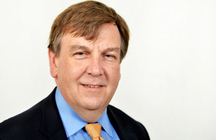 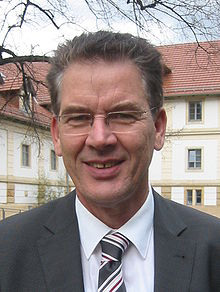 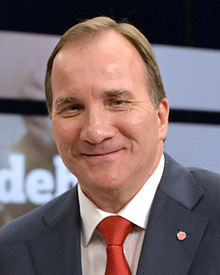 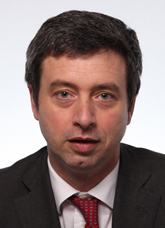 گرد مولر 
وزیر توسعه
جان ویتینگدل 
وزیرفرهنگ‌و ورزش
استفن لوفن 
نخست‌وزیر
آندره اورلاندو 
وزیر دادگستری
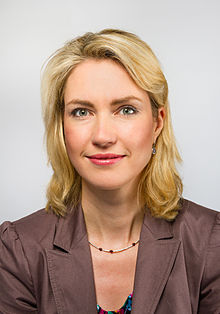 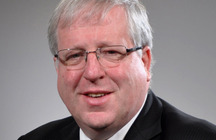 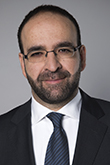 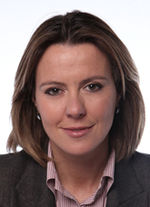 مانوئلا شاوس وزیر زنان‌وجوانان
پاتریک مک‌لولن 
وزیرحمل‌ونقل
محمت کاپلان وزیر IT
باتریک لورنزین 
وزیر سلامت
11.000.000.000 ساعت
اضافه شدن 1% به 
خروجی‌اقتصادی_اجتماعی_فرهنگی این 11 میلیارد ساعت؛ 
چگونه؟
توسعه آموزشیدر سیاست‌های کلان: 
«افزایش کارایی» ذکرشده در هدف کلان (7) سند تحول بنیادین آ.پ، به همراه تحـقق هدف کلان (6)، در راستای تحقق اهداف کلان (1) و (8)
17
توسعه آموزشی (11.000.000.000 ساعت گمشده)دغدغه‌ها + صورت‌بندی راهکارها عدالت آموزشی (عدالت به‌مثابه «فرصت‌های رشد» عادلانه)دغدغه‌ها + صورت‌بندی راهکارها ارائه «تعاریف همگرا» از «توسعه آموزشی»و«عدالت آموزشی» ساختار پیشنهاد به برنامه ششم
8
ساختاری 
1. کاهش تمرکز: 
افزایش مدرسه‌محوری در مدیریت مالی و منابع انسانی + استان‌محوری در طراحی بخشی از برنامه درسی 

2. اصلاح ارزشیابی: 
بازنگری شیوه ارزشیابی معلمان و دانش‌آموزان + بازنگری چارچوب کنکور (با هدف استقلال مدرسه از تسلط دانشگاه)
آماری 
تولید و انتشار عمومی سالانه دایره‌المعارف آماری پیشرو: 
قابل رقابت کیفی با  OECD و شامل آمارهای کلیدی پژوهش در «توسعه آموزشی» و «عدالت آموزشی»
مثال: فوریت بُعد سخت‌افزاری
توسعه آموزشی (11.000.000.000 ساعت گمشده) دغدغه‌ها + صورت‌بندی راهکارها عدالت آموزشی (عدالت به‌مثابه «فرصت‌های رشد» عادلانه) دغدغه‌ها + صورت‌بندی راهکارها ارائه «تعاریف همگرا» از «توسعه آموزشی»و«عدالت آموزشی» ساختار پیشنهاد به برنامه ششم
11
دکتر / شاگرد بنا
دکتر / دکتر 
مهندس / مهندس 
استاد دانشگاه / استاد دانشگاه 
معامله‌گر سهام / معامله‌گر سهام 
دکتر / شاگرد بنا 
بقال / شاگرد گچ‌کار 
گچ‌کار / دستفروش
پاسخ دانش‌آموزان 11ساله مدارس 
مناطق مختلف تهران به: 
20 سال دیگر می‌خواهید/پیش‌بینی می‌کنید چه‌کاره شوید؟ 

(بهار 90)
ضعف شدید مدارس حاشیه‌نشین در بازسازی اعتماد به‌نفس، امید و نشاط دانش‌آموزان 

نتیجه: بازتولید چرخه شوم فقر . . .
مهم‌ترین نیاز مدارس حومه زاهدان؟ (خرداد 93)
نیمکت؟ وسایل کمک‌آمــوزشی؟ 
کارگاه آموزشی برای معلمان؟ 
زیباسازی و نشاط‌بخشی محیط مدرسه؟ 
اردوهای تفریحی؟ 



یا . . . ؟
آماری از 
مدارس فاقد سرویس بهداشتی
داریم؟
به ارث رسیدن فقر 
شانس دانش‌آموزان این مدرسه برای خروج از «تله شوم فقر» چقدر است؟
عدالت آموزشی: 
«گسترش و تامین همه‌جانبه عدالت آموزشی و تربیتی» ذکرشده در هدف کلان (3) سند تحول بنیادین آ.پ
14
آماری از 
مدارس فاقد سرویس بهداشتی داریم؟
بودجه سیاست‌گذارانه آموزش‌وپرورش 
(بودجه کل منهای حقوق و مزایای کارکنان) 
چقدر است؟ 


به بیان دیگر 
میانگین بودجه صرف‌شده به ازای هر دانش‌آموز «مدارس دولتی» برای وسایل کمک‌آموزشی، زیباسازی و مرمت کالبدی و تجهیزات مدارس، برگزاری برنامه‌های تفریحی، تهیه امکانات ورزشی، در کنار پرداخت هزینه آب و برق و گاز و تلفن مدارس، چقدر است؟
ماهی 2300 تومان سهم هر دانش‌آموز مدارس دولتی
روند تغییر 12ساله نقش آموزش‌وپرورش از یک نهاد «سیاست‌گـــذار» به یک «حـــسابدار» که 
حدود 99% بودجه دریافتی خود را بلافاصله برای حقوق و مزایای کارکنان می‌پردازد 

منبع آمارها: گزارش‌های مرکز پژوهش‌های مجلس شورای اسلامی در سال‌های مختلف
16
آماری از 
مدارس فاقد سرویس بهداشتی داریم؟
مجموع بودجه سیاست‌گذارانه آموزش‌وپرورش 
(بودجه کل منهای حقوق و مزایای کارکنان) 
در سال 93، حدود 370 میلیارد تومان بوده است: 


سه‌پنجم بودجه دانشگاه تهران 
نصف بودجه زندان، حل اختلاف و نظارت 
تقریبا برابر با بودجه دولتی شورایعالی حوزه‏های علمیه 


منبع: مرکز پژوهش‏های مجلس؛ 
جداول مقایسه بودجه‏ای (زمستان 93)
بودجه بنیاد ملی نخبگان: 38 میلیارد تومان
معادل 
سرانه دانش‌آموزی 
1.250.000 دانش‌آموز مدارس دولتی
منبع: مرکز پژوهش‏های مجلس؛ 
جداول مقایسه بودجه‏ای (زمستان 93)
فرستادن انسان به کره ماه: 65 میلیارد تومان
معادل 
سرانه دانش‌آموزی 
2.100.000 دانش‌آموز دولتی
منبع: مرکز پژوهش‏های مجلس؛ 
جداول مقایسه بودجه‏ای (زمستان 93)
کمک‌های بلاعوض مجلس: 40 میلیارد تومان
معادل 
سرانه دانش‌آموزی 
1.300.000 دانش‌آموز دولتی
منبع: مرکز پژوهش‏های مجلس؛ 
جداول مقایسه بودجه‏ای (زمستان 93)
حمایت از فیلم‌های فاخر: 106 میلیارد تومان
معادل
کل سرانه دانش‌آموزی 
3.400.000 دانش‌آموز دولتی
منبع: مرکز پژوهش‏های مجلس؛ 
جداول مقایسه بودجه‏ای (زمستان 93)
دانشگاه تهران: 640 میلیارد تومان
1/7 برابر 
کل سرانه دانش‌آموزی 
3.400.000 دانش‌آموز دولتی
منبع: مرکز پژوهش‏های مجلس؛ 
جداول مقایسه بودجه‏ای (زمستان 93)
زندان، حل‌اختلاف و نظارت: 730 میلیارد تومان
2 برابر 
کل سرانه دانش‌آموزی 
12.000.000 دانش‌آموز دولتی
منبع: مرکز پژوهش‏های مجلس؛ 
جداول مقایسه بودجه‏ای (زمستان 93)
پول نقد، روش فقرزدایی آموزشی؟
رگرسیون میانگین درآمد خانوارهای هر دهک درآمدی در تک تک استان‌های از سال 88 تا 92: 

خانوارهای دارای دانش‌آموز 2 دهک کم‌درآمدتر، فقط ماهانه 850 تومان از یارانه نقدی را صرف آموزش کرده‌اند
«طراحی شاخص ترکیبی توسعه و عدالت آموزشی استان‌ها» 
هاشم‌خانی، مدنی‌زاده، عینیان و رشنوادی 
(کنفرانس اقتصاد ایران، زمستان 93)
مشارکت آموزشی خانوارهای محروم
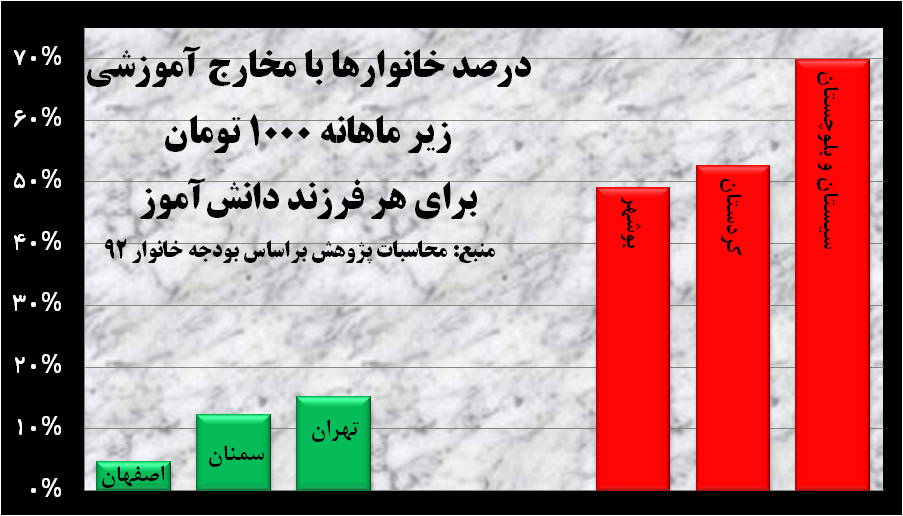 «چالش‌های توسعه عدالت آموزشی در برنامه ششم» 
    هاشم‌خانی و رشنوادی (کنفرانس سیاست‌های رفاهی برنامه ششم توسعه، آذر 93)
توسعه آموزشی (11.000.000.000 ساعت گمشده) دغدغه‌ها + صورت‌بندی راهکارها عدالت آموزشی (عدالت به‌مثابه «فرصت‌های رشد» عادلانه) دغدغه‌ها + صورت‌بندی راهکارها ارائه «تعاریف همگرا» از «توسعه آموزشی»و«عدالت آموزشی» ساختار پیشنهاد به برنامه ششم
26
ساختاری 
1. کاهش تمرکز: 
افزایش مدرسه‌محوری در مدیریت مالی و منابع انسانی + افزایش سهم زبان‌ها و قومیت‌های اصیل ایرانی در محتوای درسی 

2.کنترل پیامدهای ناخواسته: 
جلوگیری از تاثیر ناخواسته قوانین مختلف بر مهاجرت و افت کیفیت معلمان مدارس توسعه‌پذیر
آماری 
تولید و انتشار عمومی سالانه دایره‌المعارف آماری پیشرو: قابل رقابت با  OECD و شامل آمارهای کلیدی پژوهش در «عدالت آموزشی» مانند نرخ پوشش تحصیلی به تفکیک استان، جنسیت و رده سنی، نتایج آزمون‌های خلاقیت، مهارت ارتباطی و اعتمادبه‌نفس‌ونشاط در مدارس مناطق مختلف و . . .
توسعه آموزشی (11.000.000.000 ساعت گمشده) دغدغه‌ها + صورت‌بندی راهکارها عدالت آموزشی (عدالت به‌مثابه «فرصت‌های رشد» عادلانه) دغدغه‌ها + صورت‌بندی راهکارها ارائه «تعاریف همگرا» از «توسعه آموزشی»و«عدالت آموزشی» ساختار پیشنهاد به برنامه ششم
28
تعریف «توسعه آموزشی»
غنابخشی خروجی اقتصادی_اجتماعی_فرهنگی حاصل از سالانه 11.000.000.000 نفرساعت صرف‌شده در آموزش‌وپرورش کشور، از طریق تحول بنیادین سخت‌افزاری، نرم‌افزاری، ساختاری و آماری 


با هدف: ایجاد توانمندی در تــــک تــــک کودکان‌ونوجوانان 5 تا 18 ساله، برای نقش‌آفرینی پویا در محیط اقتصادی_اجتماعی پیچیده و پیش‌بینی‌ناپذیر قرن 21 


در راستای: تبدیل مدارس به پیشران پیشرفت همه‌جانبه و پایدار مبتنی بر سرمایه انسانی
مقاوم‌سازی پایدار اقتصادی_اجتماعی_فرهنگی
 کشور
تعریف «عدالت آموزشی»
توجه ویژه به مدارس توسعه‌پذیر 
(شامل مدارس روستایی‌وعشایری، مدارس 5 استان دارای ضعیف‌ترین شاخص‌های آموزشی و 10% مدارس محروم‌تر هر کلانشهر) 


در قالب: ارتقای کیفیت «آموزش موثر» (شامل ایجاد هم‌افزایی بین ارائه آموزش باکیفیت به همراه مکمل‌های آن در زمینه سلامت جسمی، نشاط روحی و تغذیه)


با هدف: تبدیل مدارس توسعه‌پذیر به پیشران توسعه عدالت (به‌معنای فرصت‌های رشد برابر)
تحقق هم‌زمان 
«عدالت پایدار اقتصادی_اجتماعی» 
و «پیشرفت»
توسعه آموزشی (11.000.000.000 ساعت گمشده) دغدغه‌ها + صورت‌بندی راهکارها عدالت آموزشی (عدالت به‌مثابه «فرصت‌های رشد» عادلانه) دغدغه‌ها + صورت‌بندی راهکارها ارائه «تعاریف همگرا» از «توسعه آموزشی»و«عدالت آموزشی» ساختار پیشنهاد به برنامه ششم
31
ملاحظات تدوین پیشنهاد به برنامه ششم (موضوع خاص)
اعتدال‌ورزی در توجه به سند تحول بنیادین آ.پ (عالی‌ترین سند سیاست‌گذاری آ.پ) در کنار سیاست‌های کلی اقتصاد مقاومتی (عالی‌ترین سند سیاست‌گذاری ملی) 


اعتدال‌ورزی در توجه به «توسعه آموزشی» (به معنای «ارتقای کارایی» ذکرشده در هدف کلان 7 سند تحول، در راستای تحقق اهداف کلان 1، 6 و 8) و «عدالت آموزشی» (به معنای «عدالت آموزشی و تربیتی» ذکرشده در هدف کلان 3 سند تحول بنیادین)
ملاحظات تدوین پیشنهاد به برنامه ششم (موضوع خاص)
اعتدال‌ورزی در توجه به نقش معلمان و محتوای درسی، در کنار امکانات سخت‌افزاری و نرم‌افزاری مدارس 
اعتدال‌ورزی در توجه به ابعاد بودجه‌ای و غیر بودجه‌ای 


توجه هم‌زمان به توانمندسازی آموزشی، تغذیه‌ای و سلامت (ورزش و تفریح+ بهداشت و درمان جسمی و روحی) 
تاکید بر اجرای پروژه‌ای ملی، با مشارکت نهادهای مختلف، تحت مدیریت آموزش‌وپرورش
34
طراحی دایره‌المعارف آماری پیشرو 
توسعه سازوکار تولید آمارهای متنوع سنجش جنبه‌های مختلف کمی/کیفی ورودی و خروجی آموزش‌وپرورش، با مشارکت مرکز آمار، با انتشار عمومی
نامه 14 اقتصاددان به ریاست مجمع تشخیص
36
37
نامه به آیت‌... هاشمی
39
40
زاهد شراب کوثر و حافظ پیاله خواست تا در میانه خواسته کــردگــــار چیست  به امید توفیق در کمک به توسعه ایرانی آباد و پرنشاط
41